Стратегічний маркетинг у туризмі
Для здобувачів другого (магістерського) рівня вищої освіти
ОП «Туризмознавство»
за спеціальністю 242 Туризм
У процесі вивчення курсу студенти навчаються:
Цінову стратегію
Рекламну стретегію
Стратегію брендінгу
Разом ми навчимось розроблювати:
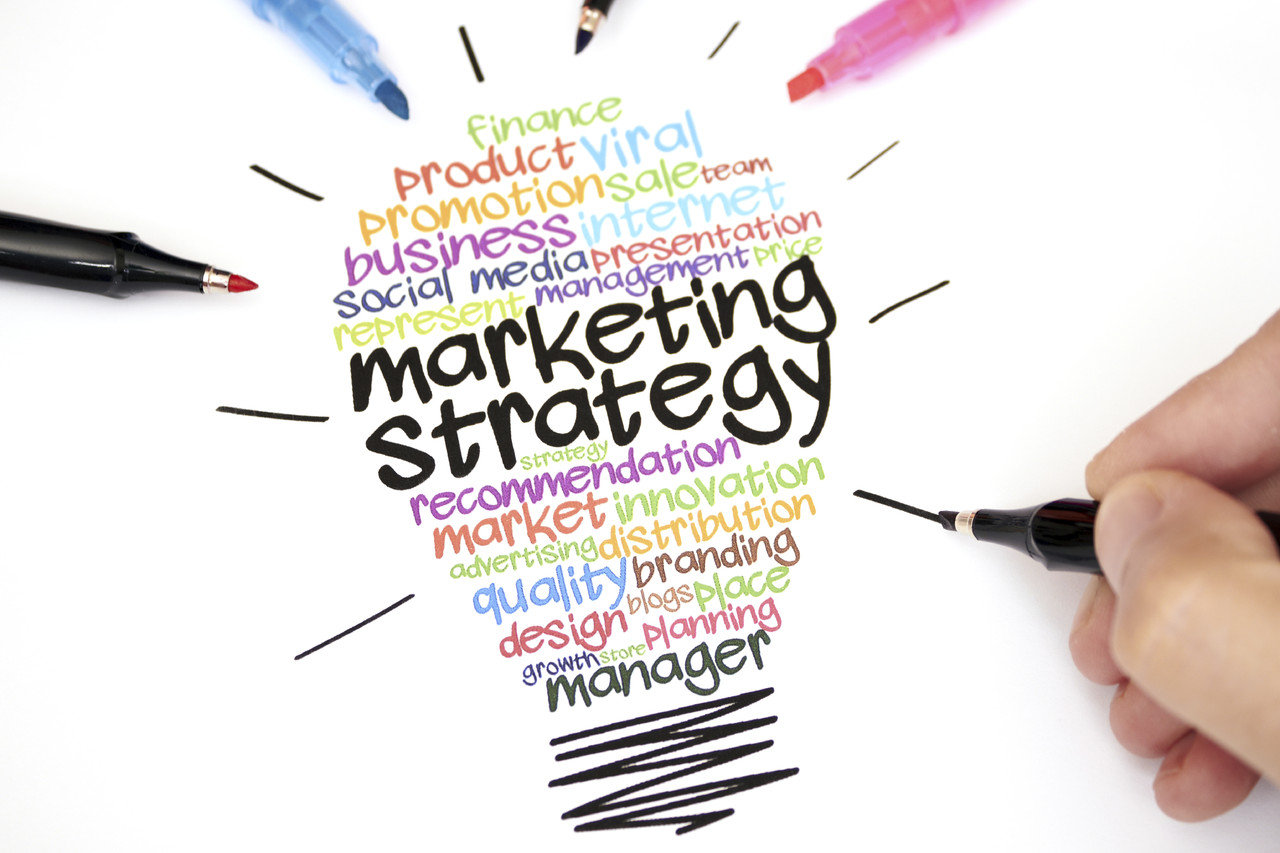 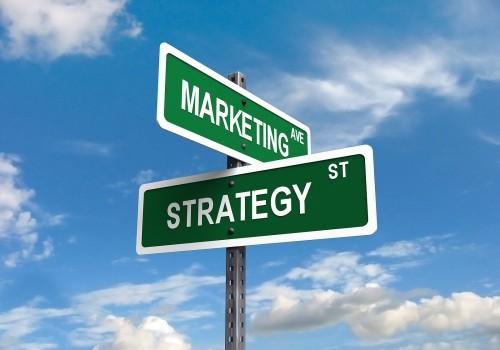 Види навчальних занять
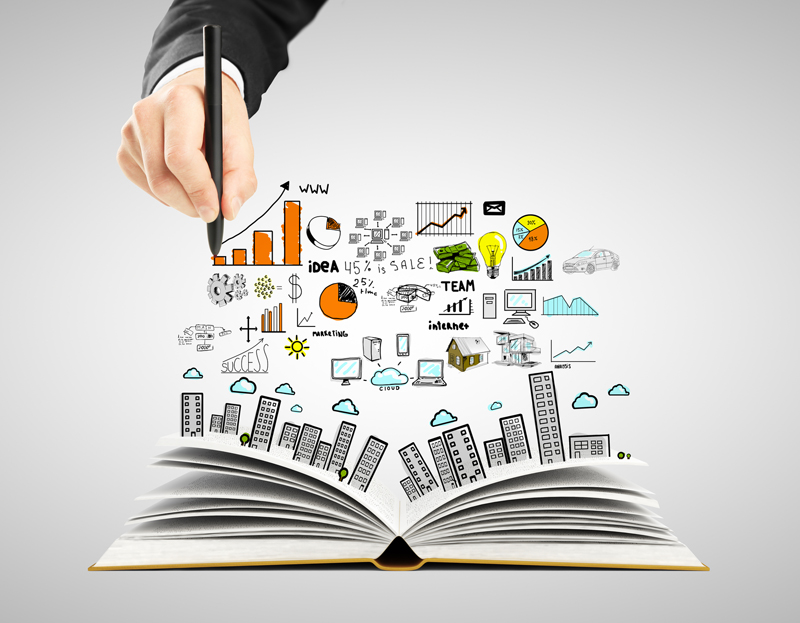 Консультація
Практична частина
Словесний
пояснювально-демонстраційний
Методи навчання
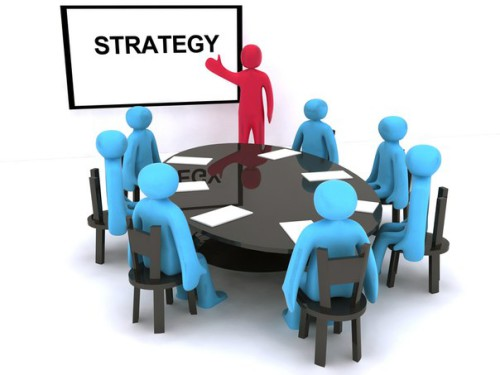 Репродуктивний
Дослідницький
метод проблемного викладання
Методи контролю
усний
письмовий
виступи на практичних/
      семінарських заняттях
 усне опитування
 «мозковий штурм»
завдання
тестовий
Засоби діагностики успішності навчання
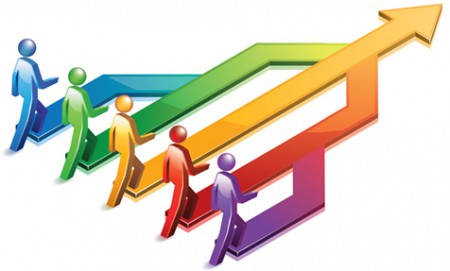 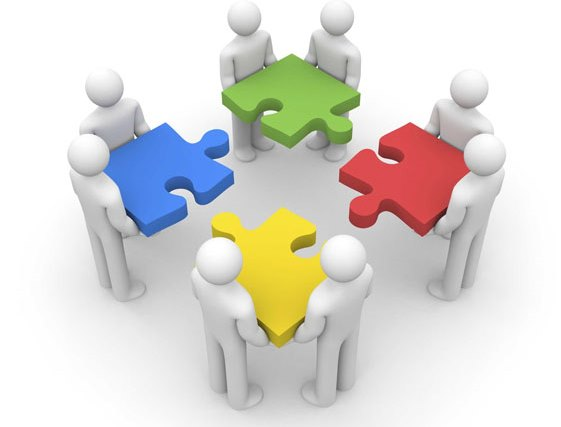 індивідуальні завдання
вправи
перелік питань
комплекти тестових завдань для тематичного та підсумкового контролів
Форми підсумкового контролю: залік (семестр 1)
Форми навчання: денна
Дякую за увагу!